『지방대학 특성화사업』
지역밀착형 뿌리산업 선도인력 양성사업
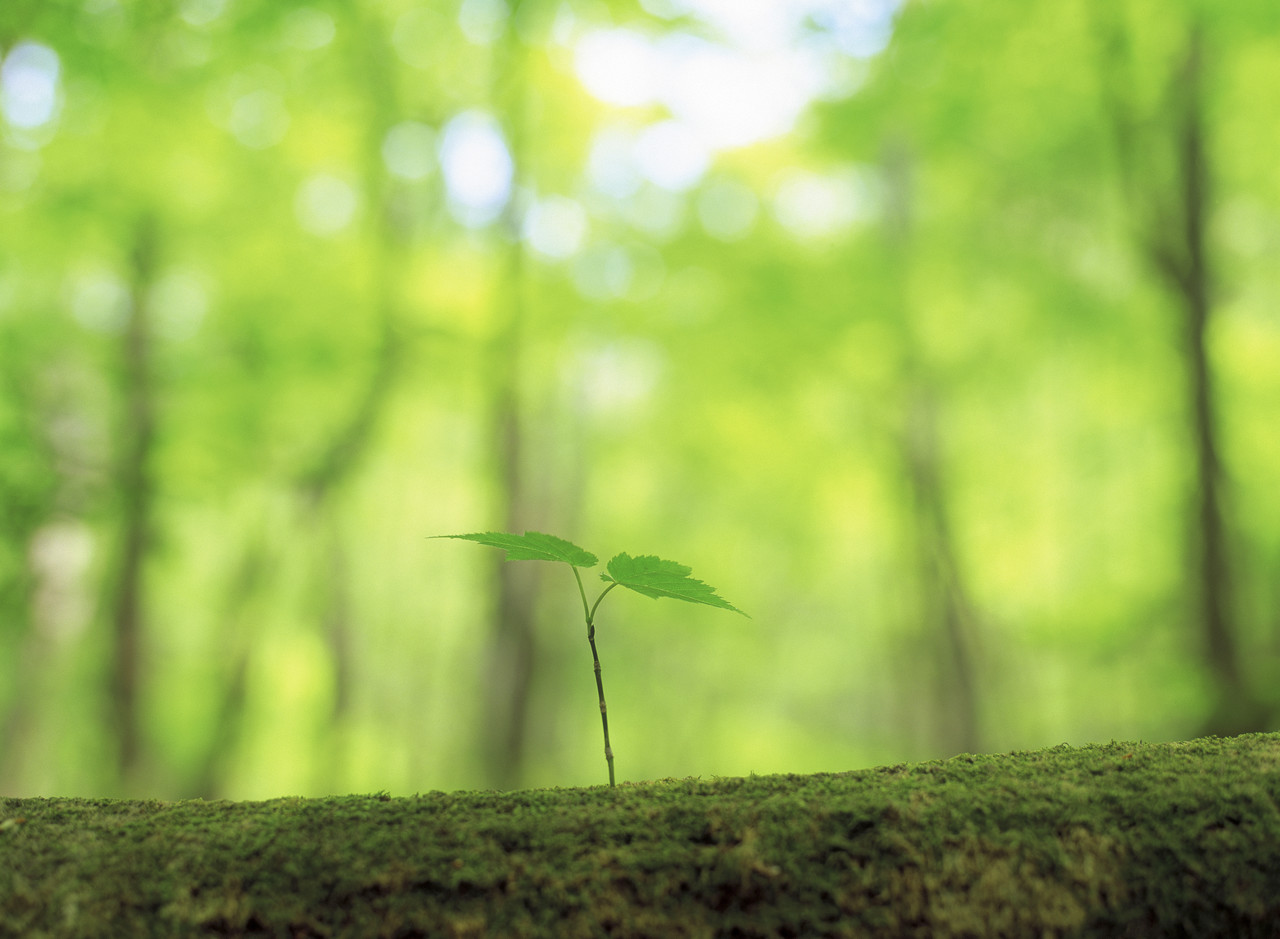 - 학생 참여 프로그램 설명회 -
2014. 10. 8.
뿌리사업단
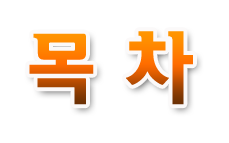 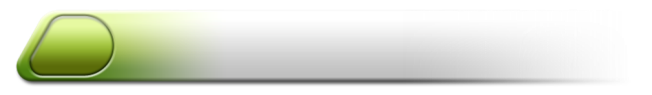 I
학생 참여 프로그램
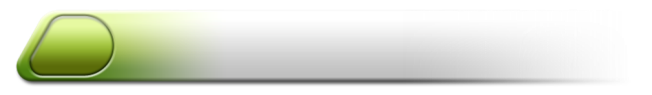 II
학생 지원 프로그램
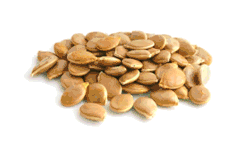 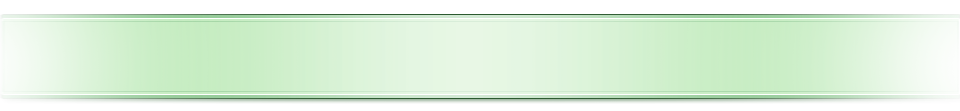 특성화 프로그램의 구성
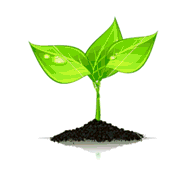 Hierarchy of
Student 
Root Program
Root Program for Students
Engineer Root
Specialist Root
Career Root
Network Root
Expert(졸업후)
기업 지원
기업 인력 재교육
취업 후 관리
인프라 지원
트랙인증제도
실무교육강화
산학형 종합설계
창업교육
취업연계형 오더메이드 교육
 - 트랙별 협의체
 - 기업실무자 특강
 - 현장실무교육
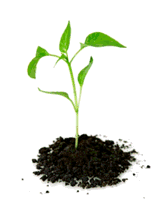 기술나눔스튜디오
실험실습실 개선
ESCNet
열린학습실
특성화 실무교육
리더쉽교육
Mature(4학년)
Growing(3학년)
학생동아리  GUILD 운영
 - 뿌리산업별 GUILD   
   운영
 - 연구실 활성화
 - 심화학습/연구

글로벌엔지니어
  교육 프로그램
 - 기초과목 및 소양
 - 인성교육
 - 외국어 교육
특성화 커리큘럼 
특성화 트랙
취업역량강화
 - 기업리포터
 - 견학 및 단기연수
 - 취업박람회
 - 진로탐색
인력 지원
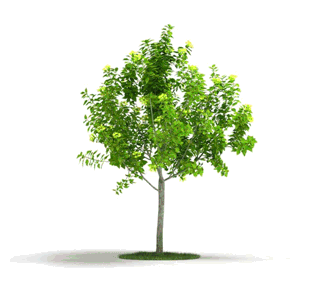 교원 충원
ESCN 매니저
직원 및 조교
Seedling(2학년)
전공교육
실습교육강화
행·재정/학습 지원
Sprout(신입생)
학습부진학생지원
학습지원프로그램
마일리지제도
장학금지원
기초공학설계
맞춤형 학생관리
 - 365 상담실 운영
 - 개인역량관리
 - 취업상담
멘토/멘티운영
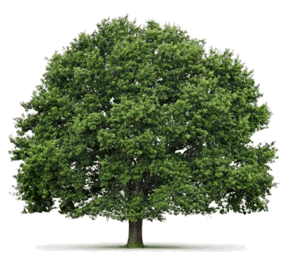 Seed(입학자원)
입학자원 관리
 - 고교생 초청캠프
 - 전문대 연계교육
 - 우수 학생선발 연계
특성화사업설명회
뿌리산업체험캠프
학생 참여 프로그램
1
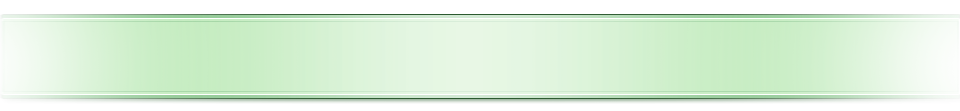 오더메이드 교육 프로그램
대상 학생 
  - 2014 : 4학년 2학기 (3팀/6명)
  - 2015 ~ : 4학년 1학기 
             (점진적으로 증가 예정)
내용
  - 취업 연계를 전제로 한 학생 실무 교육
  - 1기업 2인 구성, 지도교수 및 지도사원 선정
  - 기업이 필요로 하는 교육을 교내 및 회사에서 실시함
  - 팀별 주제연구 실시
  - 3학점 교과목화 하여 진행 예정 (주 1일 이상 기업에서 근무)
지원 내용
  - 팀별 주제 연구비 : 5,000천원, 학생 일비 : 500천원/인
  - 기업 지도사원 수당 : 1,000 천원/인
  - 우수성과팀 해외 연수(유럽 등)
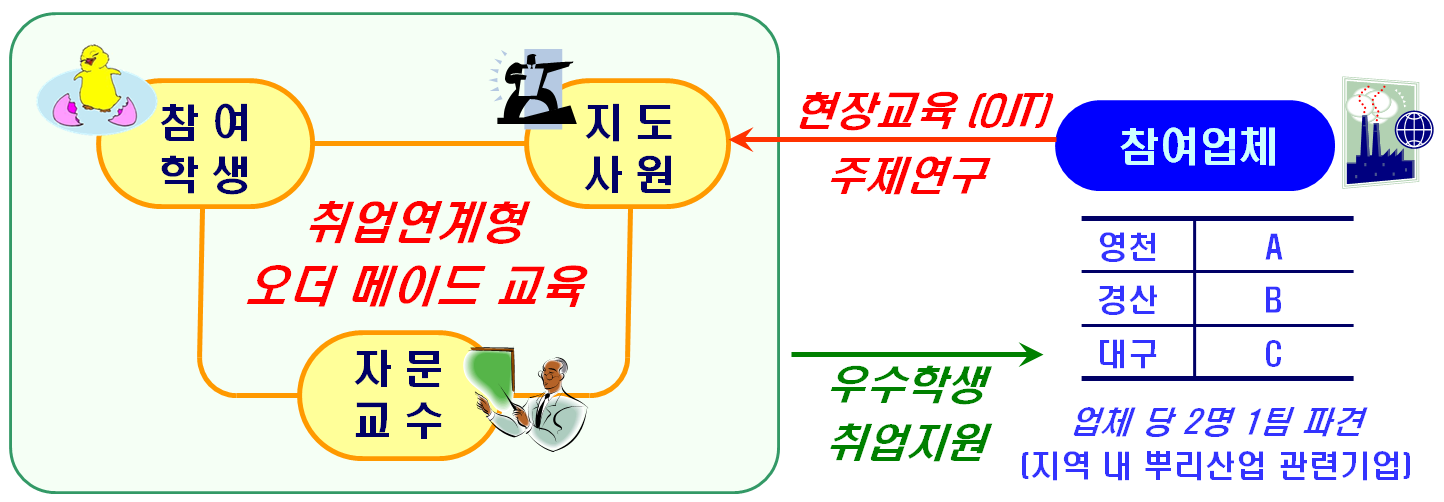 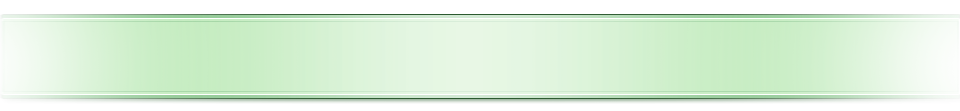 학생 동아리 GUILD - 1
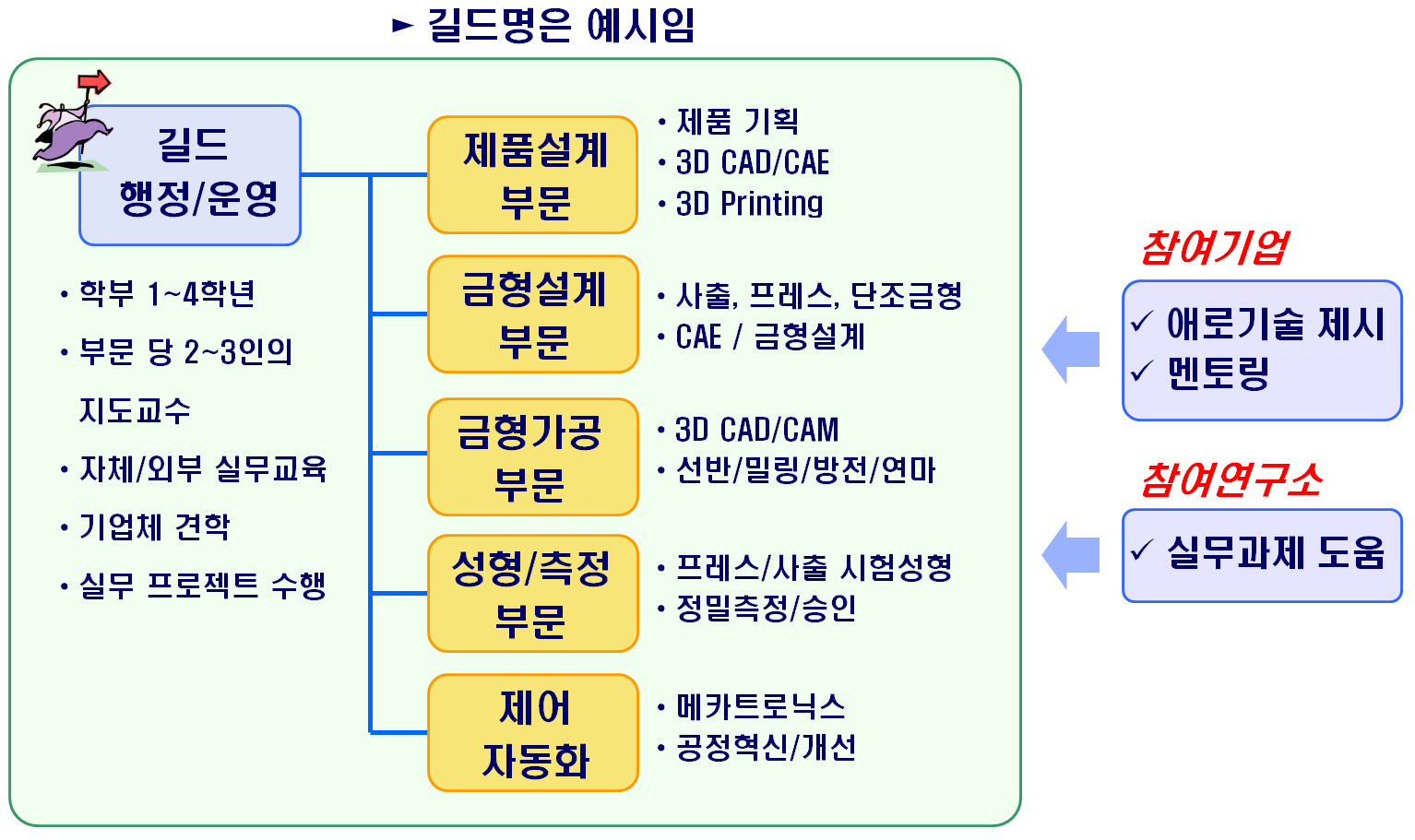 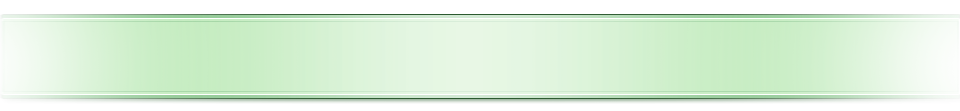 학생 동아리 GUILD - 2
대상 학생 
  - 1 ~ 4 학년, 전체 학생
내용
  - 사전에 공지된 GUILD에 지원하여 내부 프로그램 진행
  - (원칙적) 뿌리산업과 연관된 기술에 대해 교육, 연구하는 심화 동아리임
  - GUILD 별로 내부 및 외부 위탁교육 실시
  - 심화 동아리 프로젝트(실무연구)를 진행
  - 관련 산업체 견학 및 경진대회 개최
지원 내용
  - GUILD별 주제 연구비 : 약 8,000 천원
  - GUILD 운영비 : 1,000 천원
  - 외부 위탁교육 : 4,000 천원
  - 경진대회 실시 및 외부 경진대회 참가 지원 : 장학금 지원
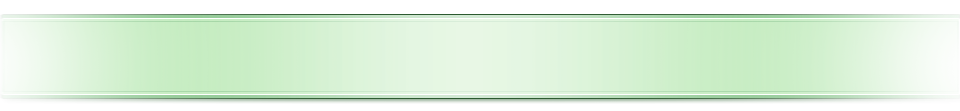 학생 동아리 GUILD - 3
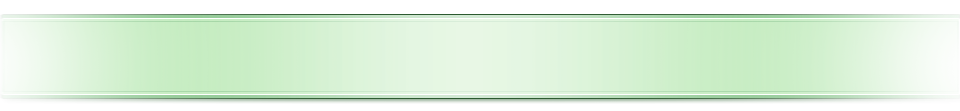 특성화 트랙 및 인증제 참여 (정규교육과정) - 1
2014학년도 기획, 교과과정 개편
2015학년도 트랙 운영 개시
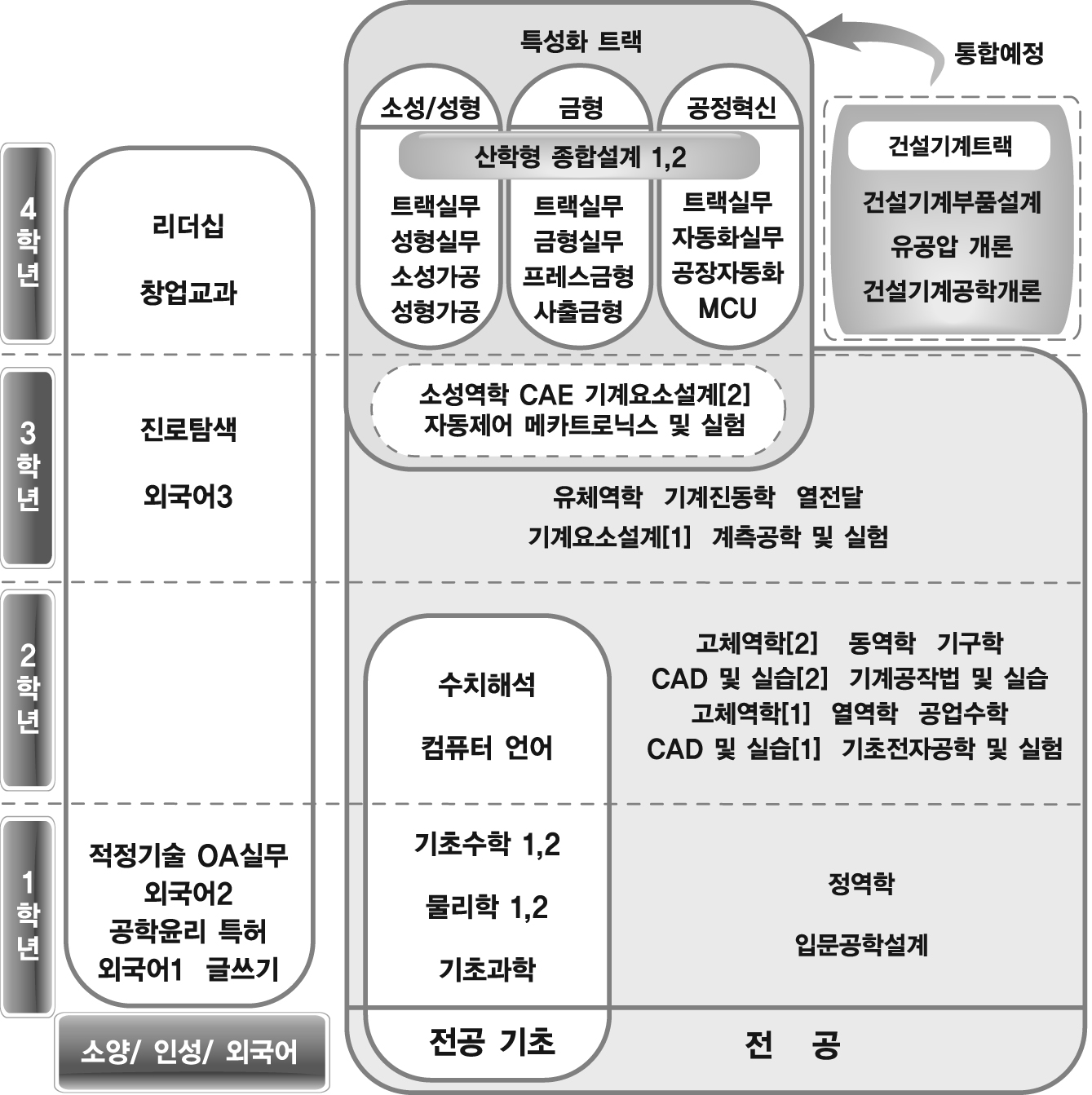 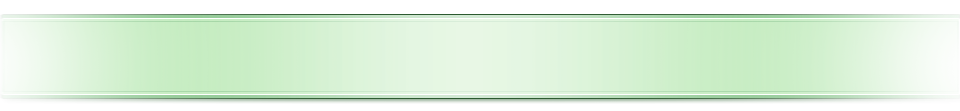 특성화 트랙 및 인증제 참여 (정규교육과정) - 2
특성화 트랙 교육과정 






특성화 트랙(소성/성형트랙, 금형트랙, 공정혁신트랙) 운영
  - 학생들은 3학년 2학기에 이수할 특성화 트랙을 선택
  - 선택한 트랙에서 4과목, 다른 트랙에서 2과목을 이수
  - 현재 운영 중인 건설기계트랙은 향후에 특성화 트랙에 통합예정
  - 강의 및 교재 개발에 현장실무자 또는 산학협력교수를 포함시켜 내실화
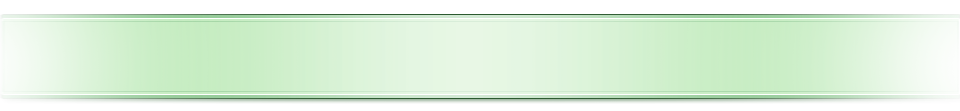 특성화 트랙 및 인증제 참여 (정규교육과정) - 3
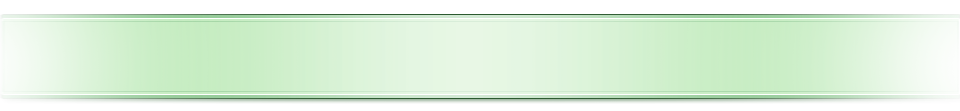 특성화 특별 교육 (비정규교육과정) - 1
집중 실무교육 프로그램
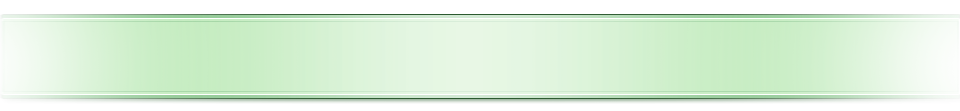 특성화 특별 교육 (비정규교육과정) - 2
글로벌 엔지니어 양성 프로그램
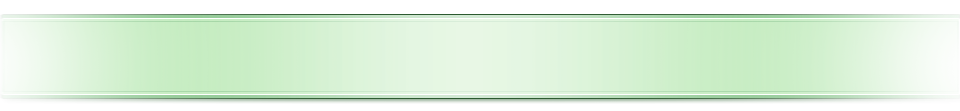 산학형 종합설계
대상 학생 
  - 3학년 2학기 ~ 4 학년 1학기 재학생
내용
  - 기계설계프로젝트(1)(2) 및 자동차설계프로젝트(1)(2) 교과목에서 진행
  - 특성화 분야에 해당되는 내용으로서 산업체 과제 수행
  - 뿌리산업 기업체로부터의 주제도출 또는 기업체의 멘토링에 의한 과제
  - 재료비, 시작품 제작비 특별 지원
  - 경진대회를 통한 포상
  - 2014년 : 6개 과제 지원, 점진적으로 증가할 예정임
지원 내용
  - 재료비 및 시제품 제작비 : 팀당 약 3,000 천원
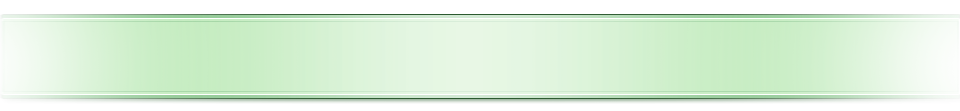 취업역량 강화 프로그램
대상 학생 
  - 1 ~ 4 학년 학생
취업진로 멘토링 및 개인이력관리 특강 (12월초 취업캠프에서 실시 예정)
   - 2회 × 2,000천원 = 4,000천원
기업리포터 프로그램을 통한 기업조사 및 체험
   - 대구대학교 가족회사 내 뿌리산업 관련 업체 DB의 적극적인 활용
   - 기업정보 조사 및 산업체 방문을 통한 기업리포트 작성
   - 기업 리포트 발표 및 평가과정을 통한 내용 공유
   - 기업리포터 지원비 : 3팀 × 400천원/팀 = 1,200천원
기업체견학 및 단기연수 프로그램 운영
   - 뿌리산업 관련업체 공장견학 및 기업체현황 파악
   - 방학기간을 이용한 단기연수 프로그램 운영
   - 기업체 견학경비 : 1회 × 4,000천원/회 = 4,000천원
취업박람회개최 및 참가를 통한 뿌리산업 정보획득 (11월말)
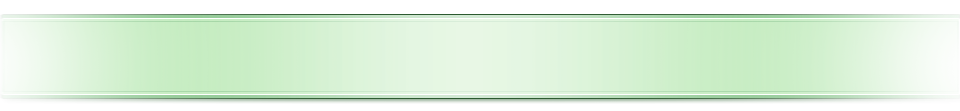 멘토 & 멘티 프로그램
대상 학생 
  - 1 ~ 4 학년 학생
내용
  - 사업단 선후배, 동기간의 멘토/멘티를 구성, 전공 학습 지도
  - 멘토 장학금 및 멘토/멘티 운영비 지원을 통해 참여 유도
  - 멘토/멘티 시상 및 성과 확산을 통한 학습 분위기 고취
지원 
  - 멘토 장학금: 6명 × 1,000천원/명 = 6,000천원 
  - 멘토/멘티 운영경비 500천원
  - 열린학습실 멘토 학생 장학금 : 3명 × 1,000천원/명 = 3,000천원
학생 지원 프로그램
2
특성화분야 계획
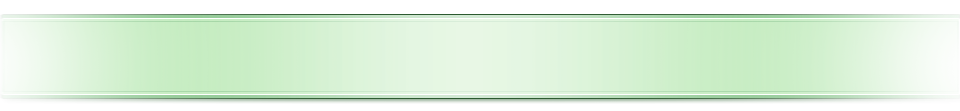 장학금 구성
프로그램 참여도에 따라 
증액될 가능성 있음
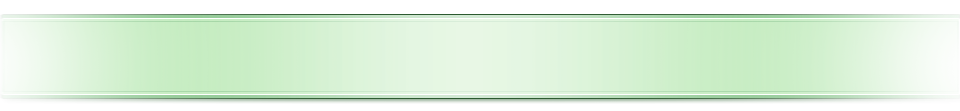 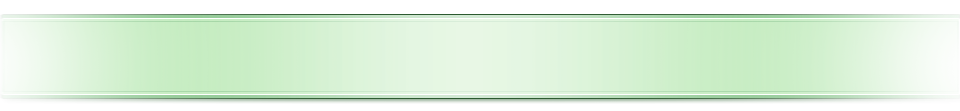 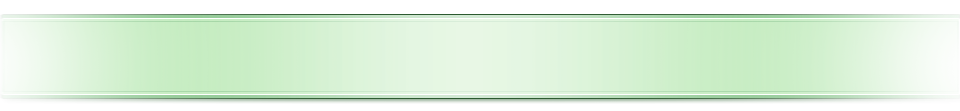 기자재 및 실습 장비 지원
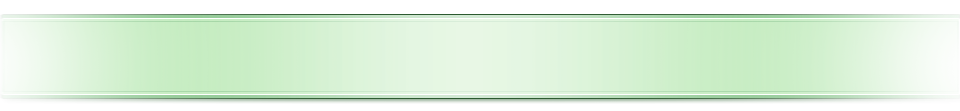 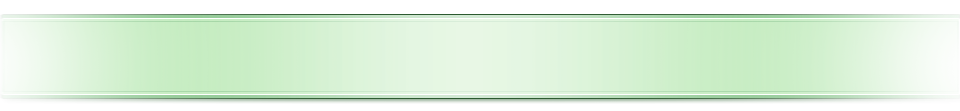 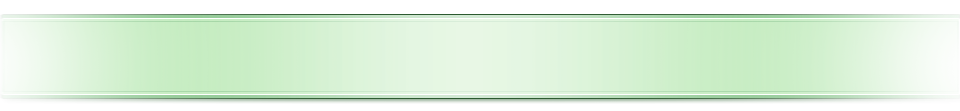 학생역량관리 프로그램
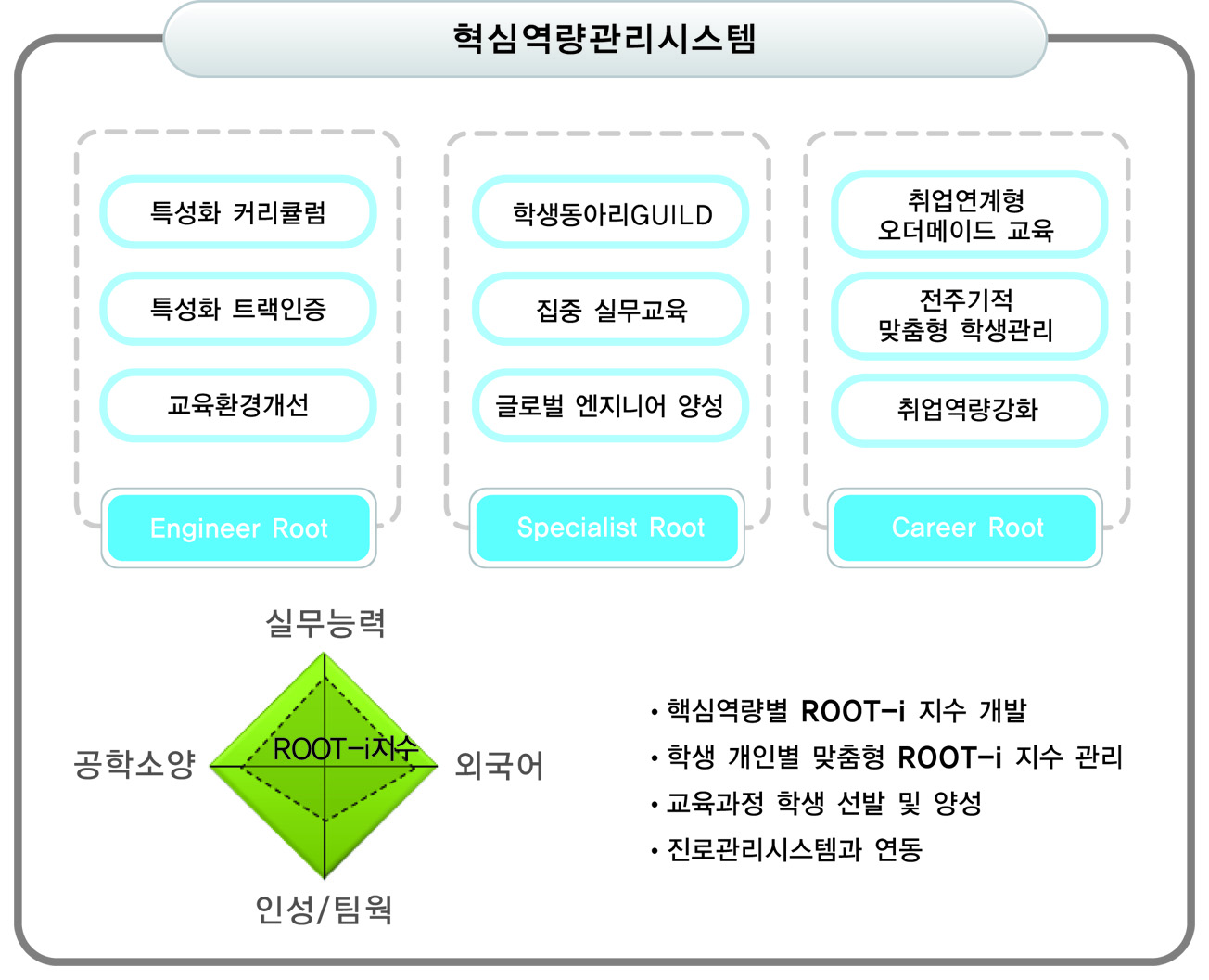 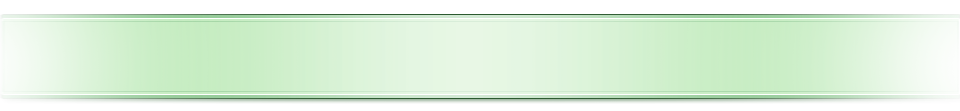 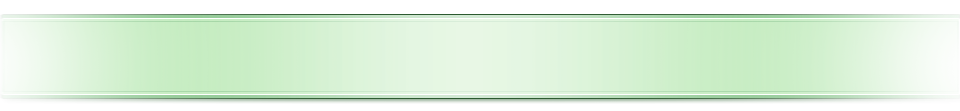 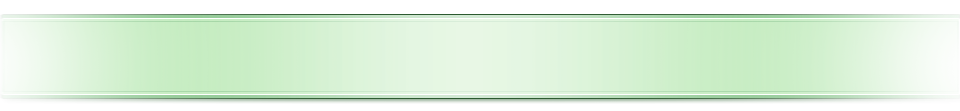 학생 진로관리 프로그램
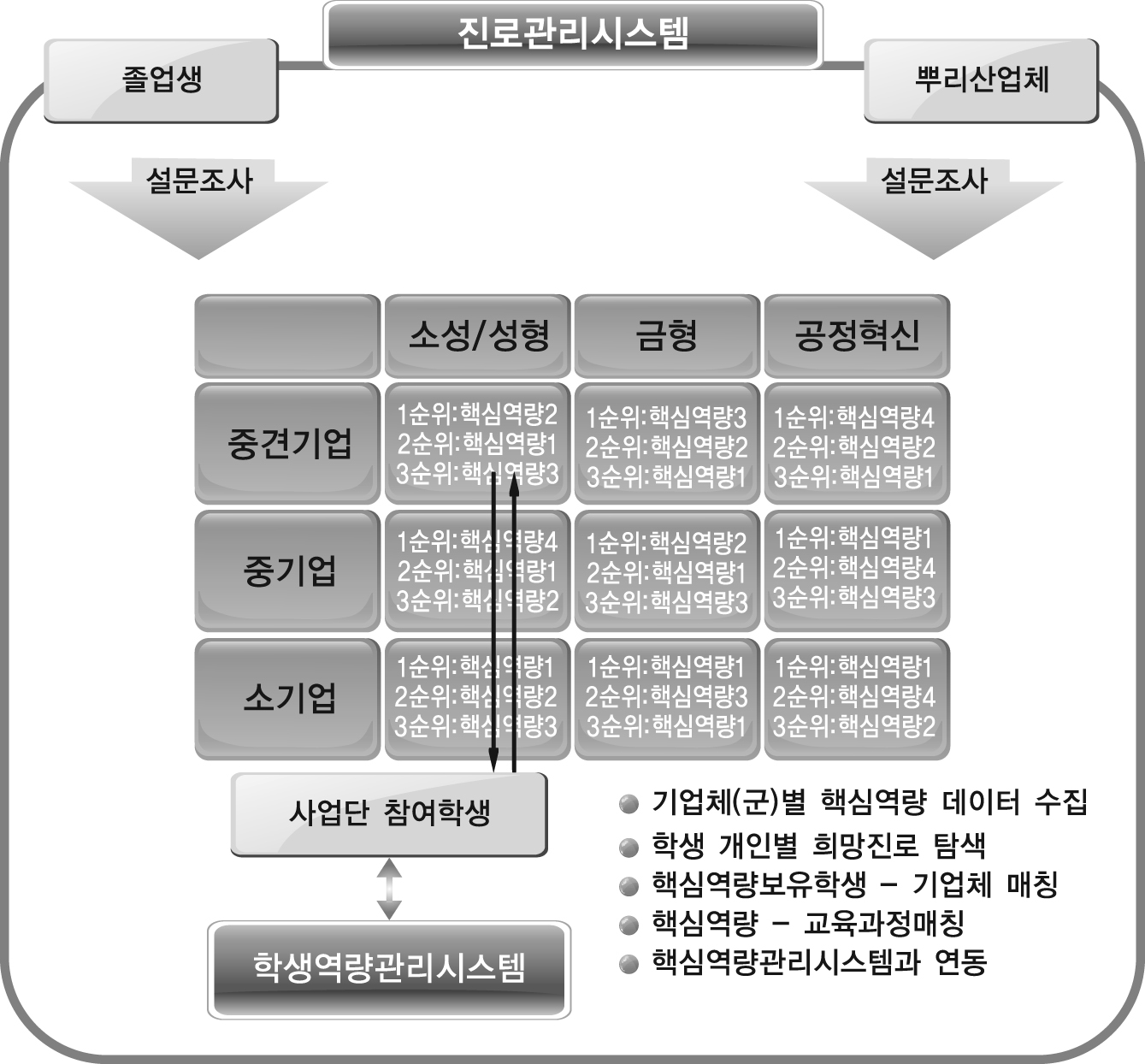 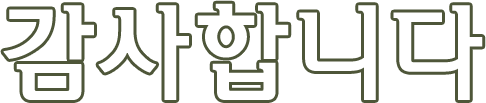 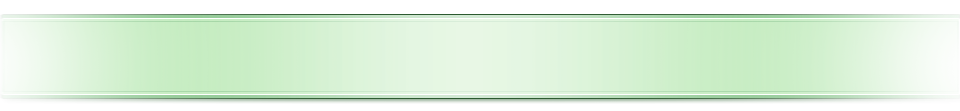 특강안내
특강명 
  - CAD 특강(CATIA V5)  
일정
  - 11월 1일·2일(토·일) 각 8시간
  - 11월 8일·9일(토·일) 각 8시간
  - 11월 15일·16일(토·일) 각 8시간
  - 11월 22일·23일(토·일) 각 8시간
대상학년 
  - 3학년, 4학년
특강명 
  - 자격증취득(ATC 2급)  
일정
  - 11월 1일·2일(토·일) 각 8시간
  - 11월 8일·9일(토·일) 각 8시간
  - 11월 15일·16일(토·일) 각 8시간
  - 11월 22일·23일(토·일) 각 8시간
대상학년 
  - 2학년, 3학년
※ 참고사항 - 각 특강은 중복선택 불가
                - 건설계획양성사업단에서 수강한 학생은 지원불가